Plant Based Strength
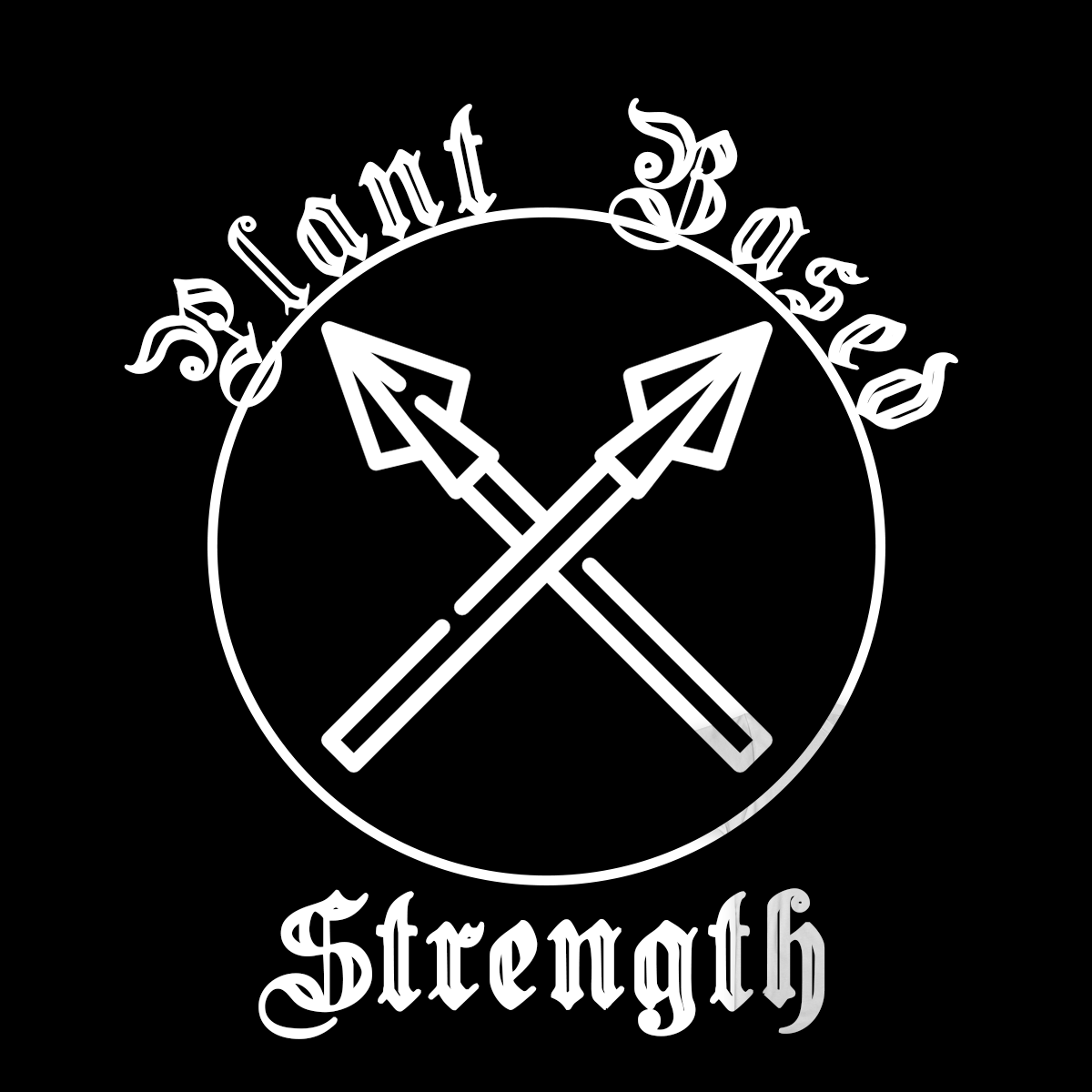 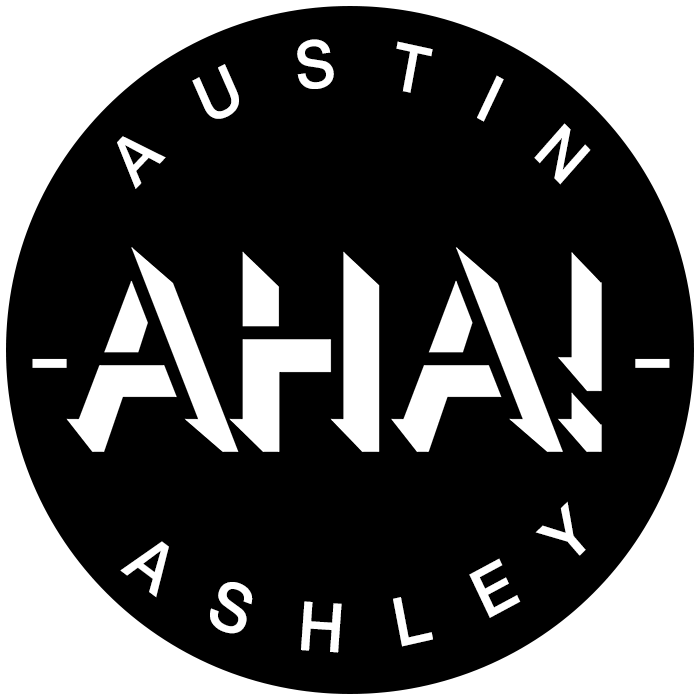 Background
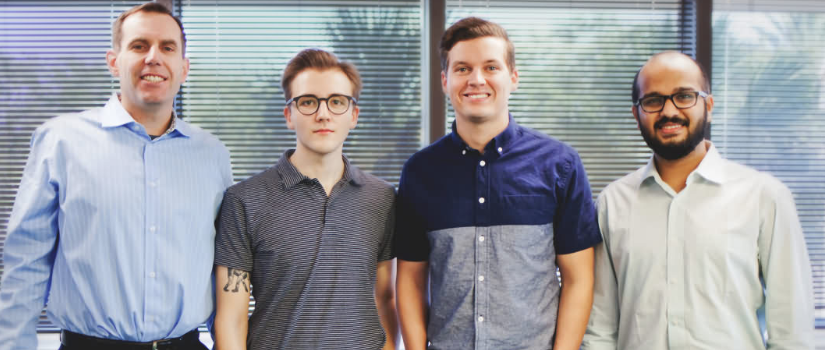 Started web design career freshman year
Initially graphic designer
Now developer & designer
Why Develop a Site?
Learn E-commerce Business
Email Marketing
Shipping and Selling side of Wordpress Business
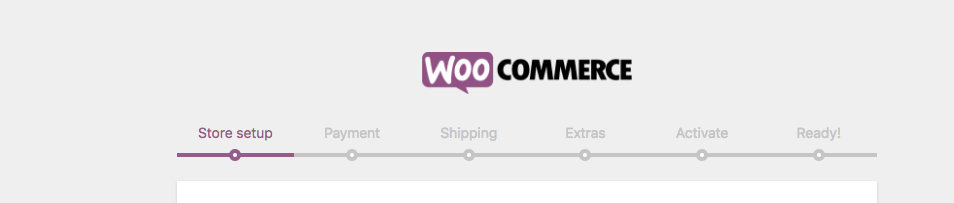 Why Plant Based Strength?
Located a need for a product
Compassion for animals
Designing something important
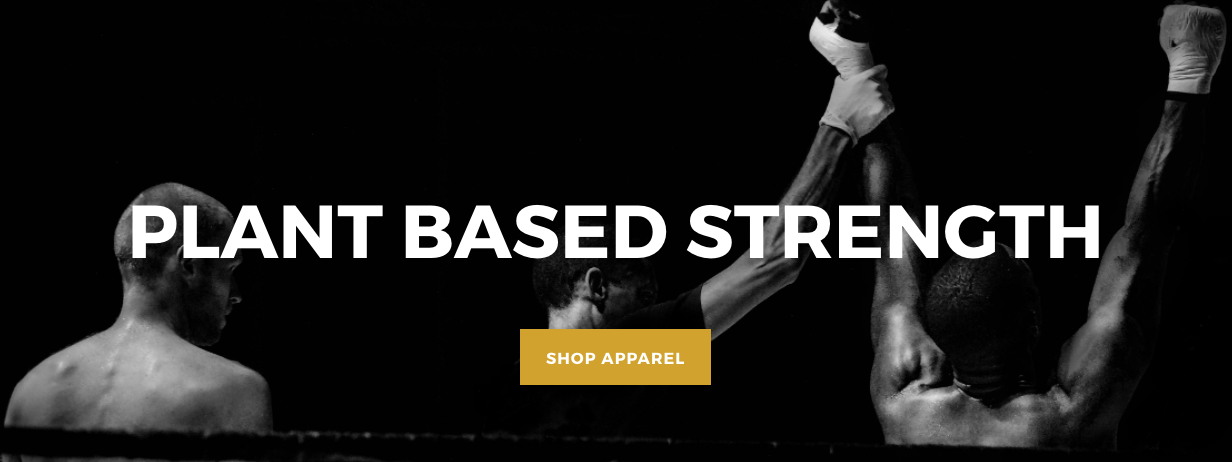 Design Aspect
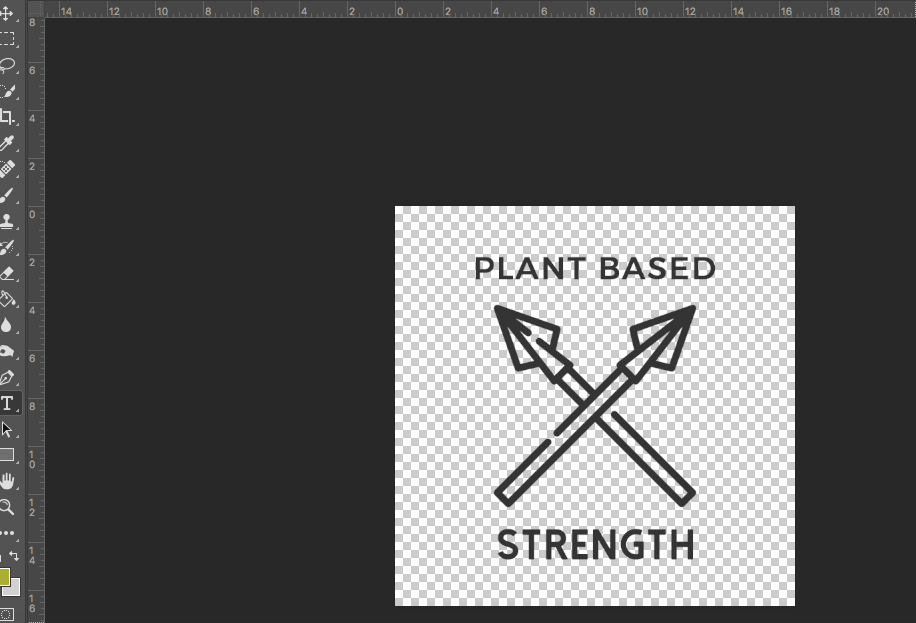 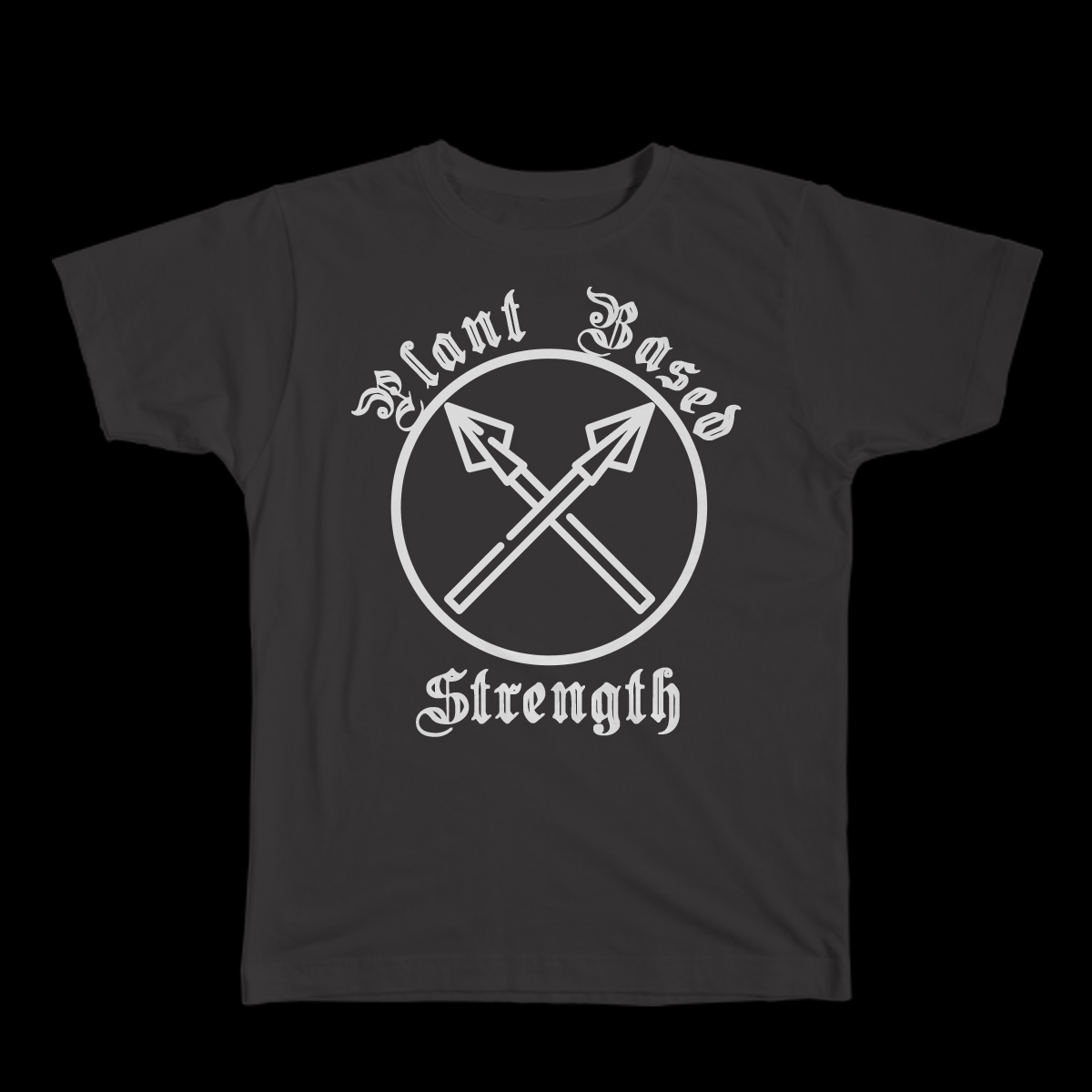 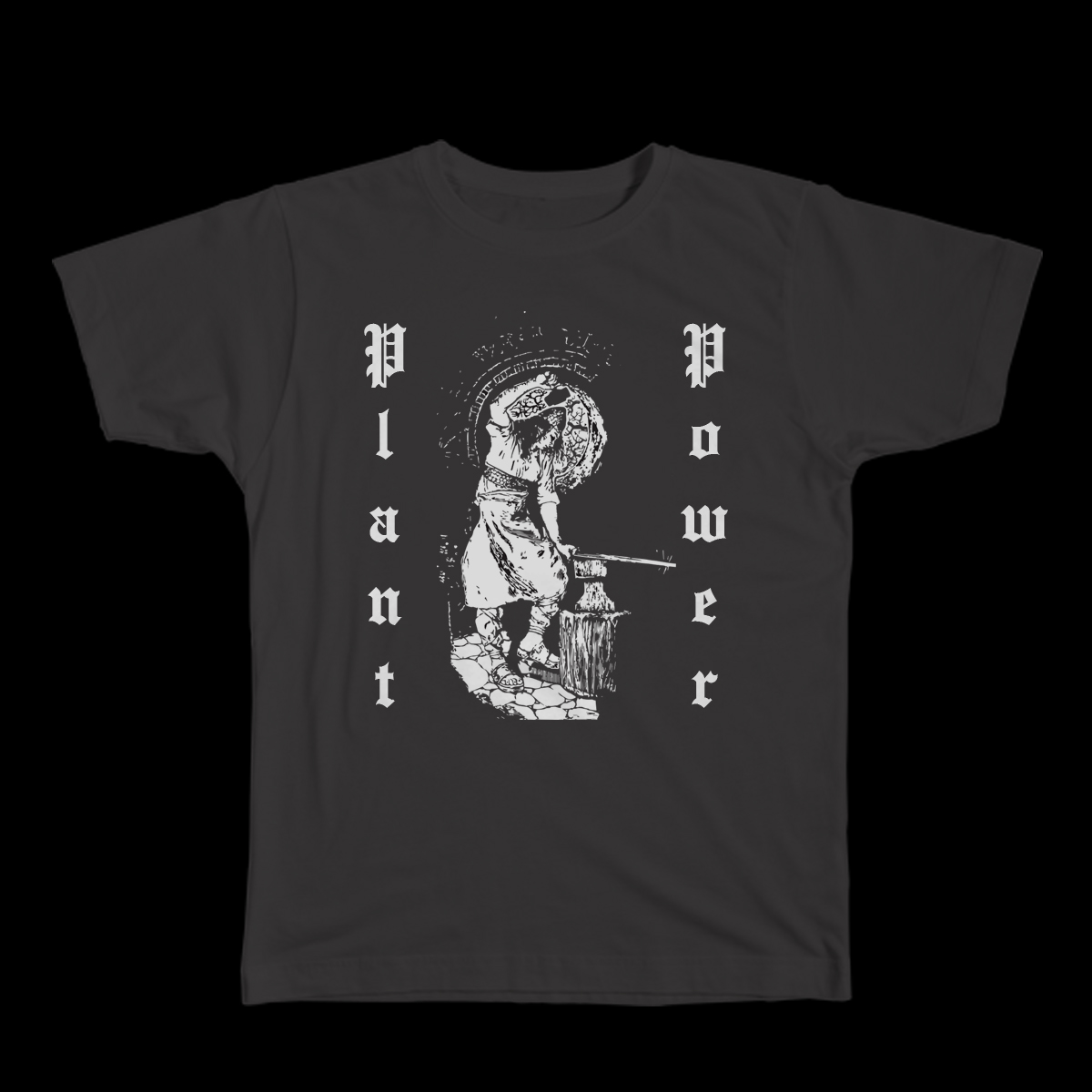 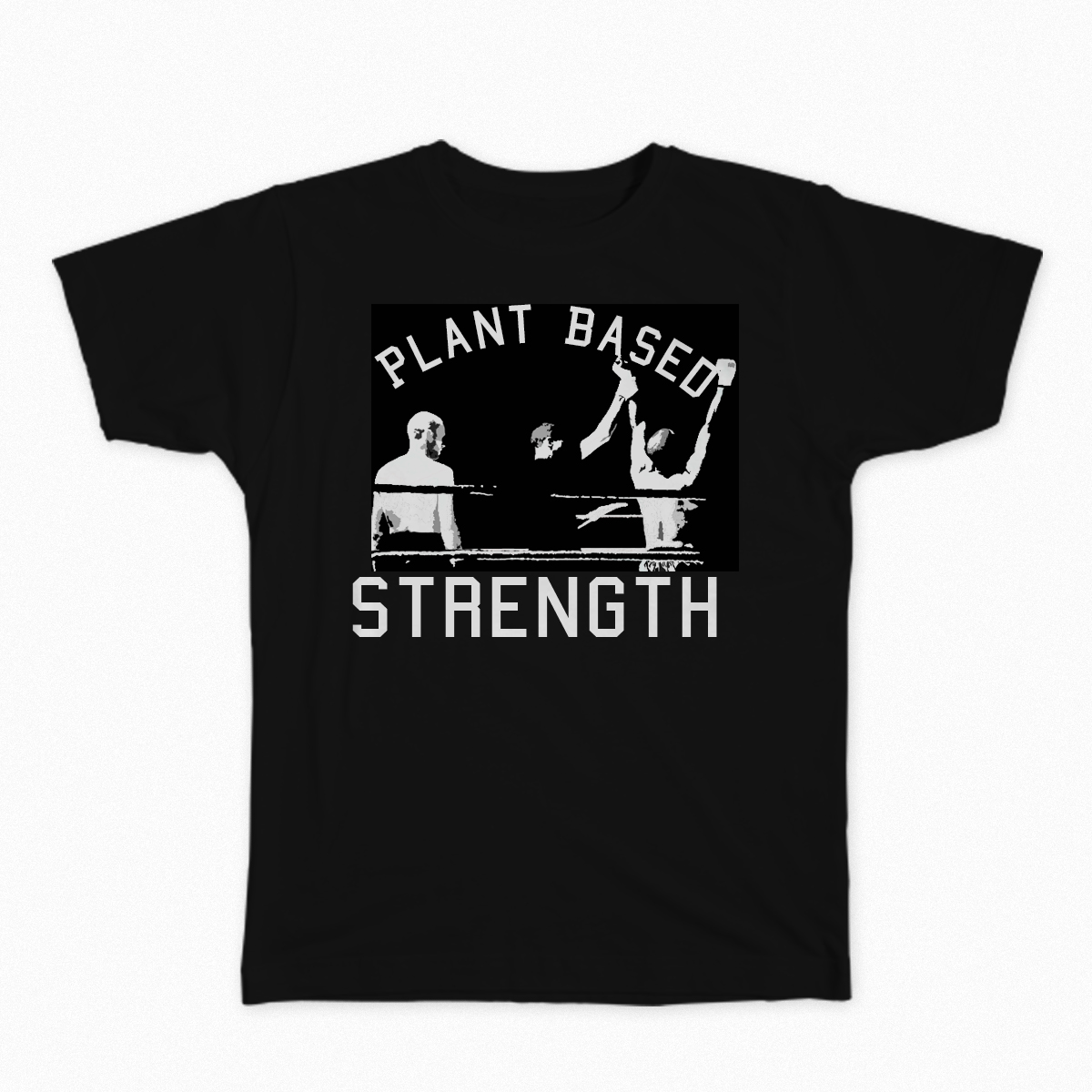 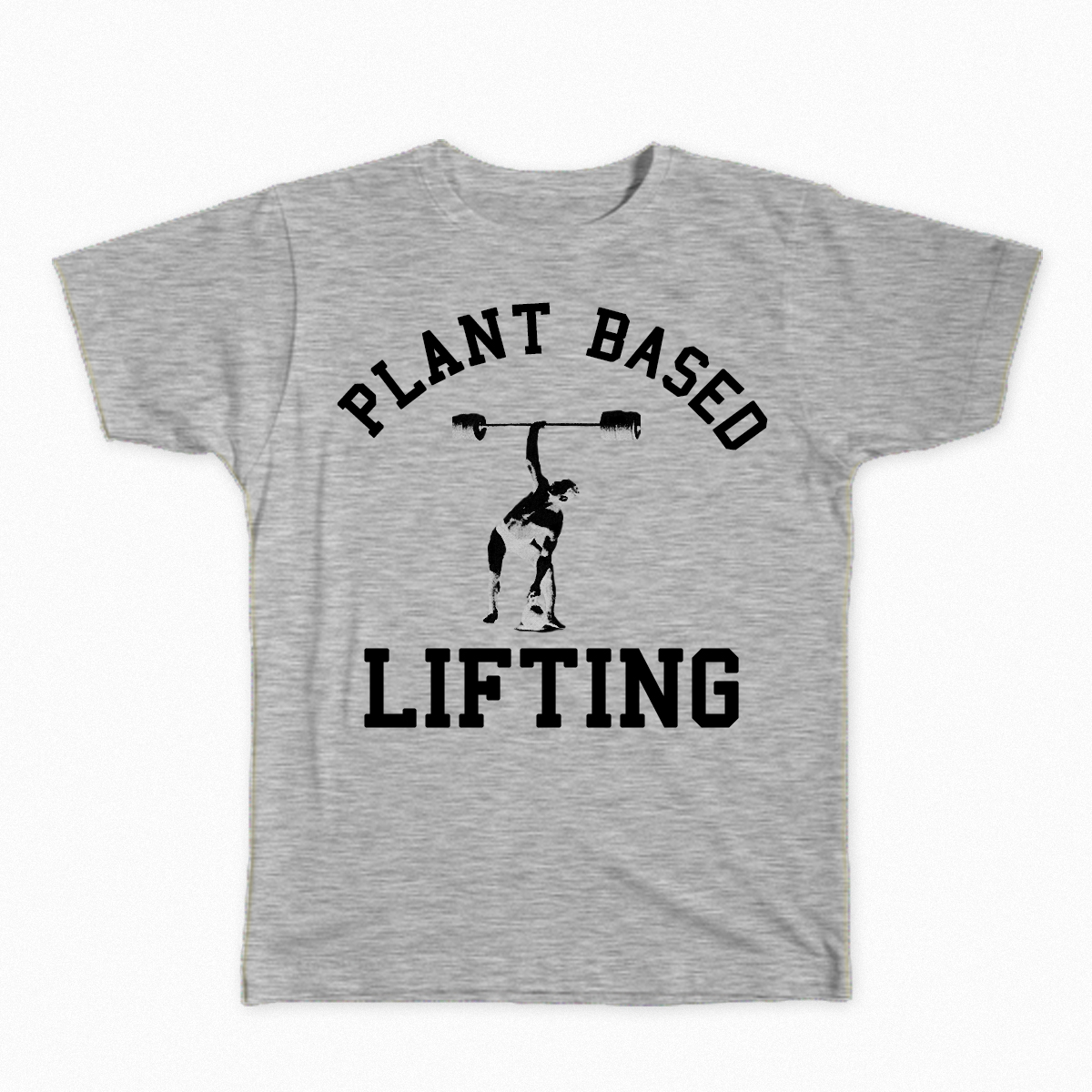 Minimalist Design
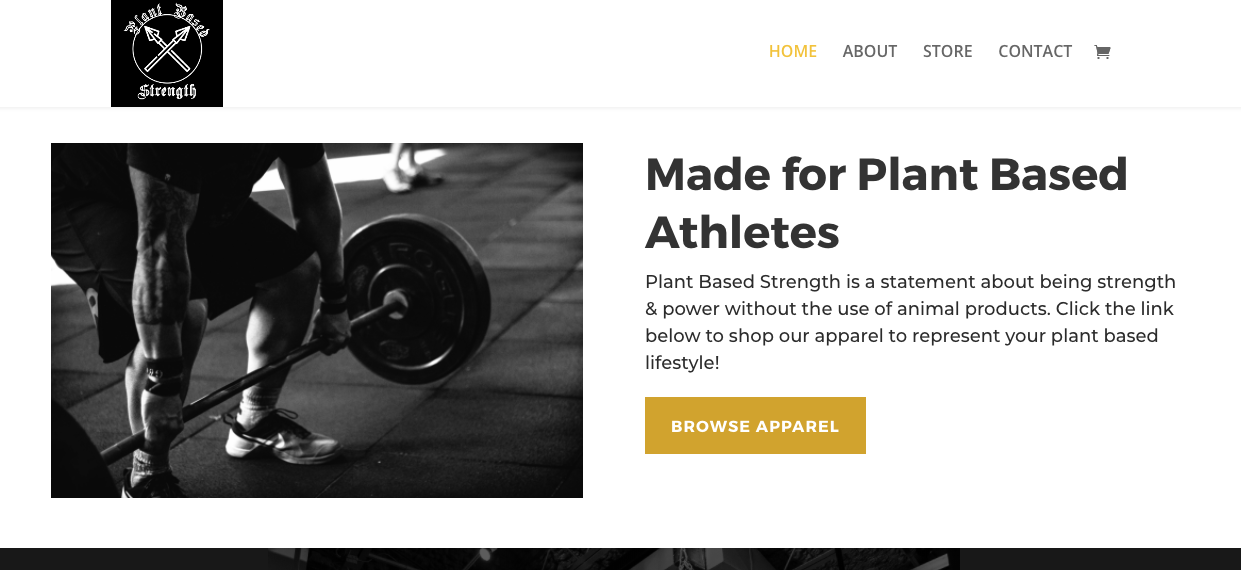 Mail Chimp Integration
All purchases
All subscription pop ups
All subscription Opt Ins
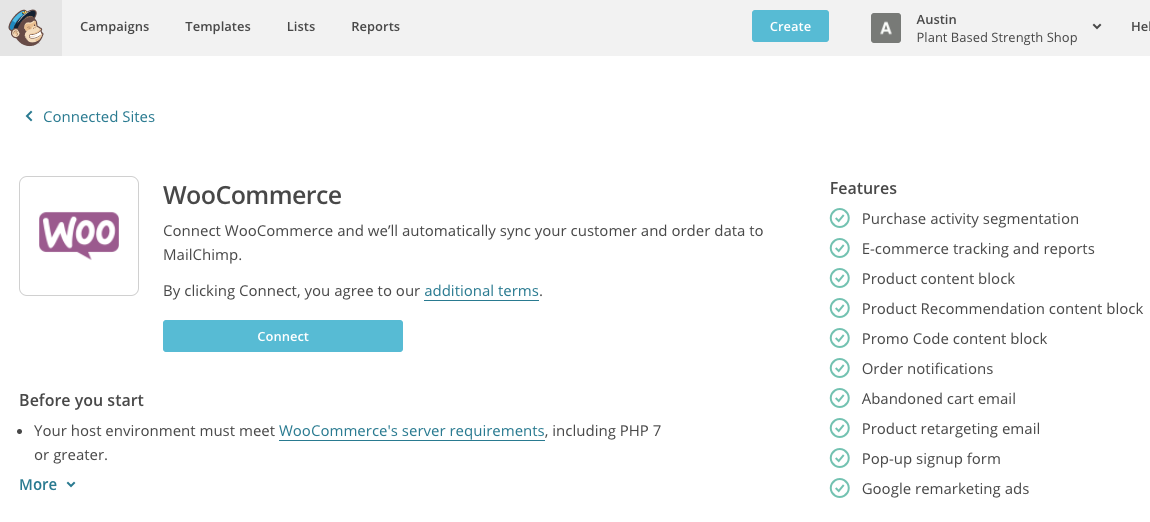 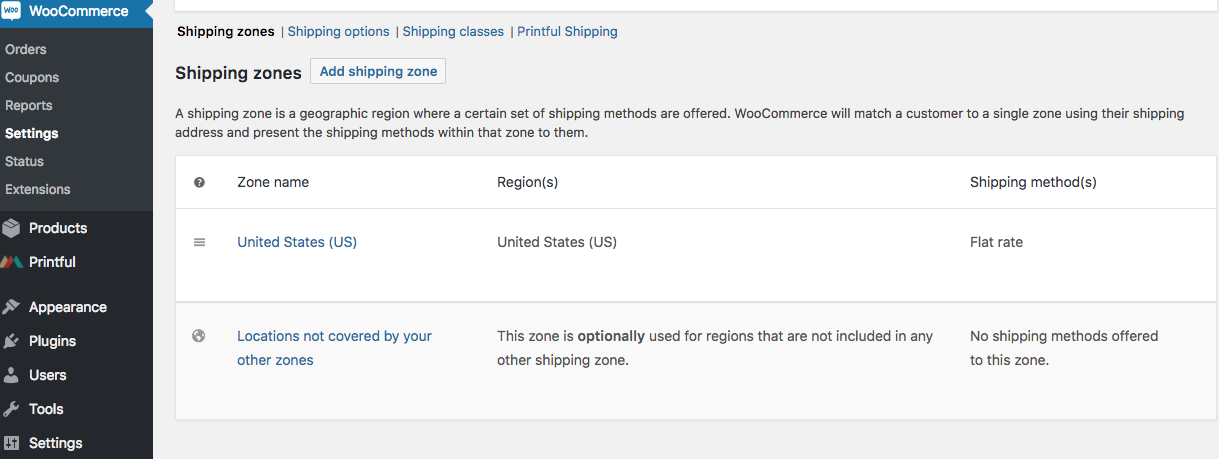 E-Commerce
Shipping Classes, Shipping Zones, Flat Rate Shipping Setup
Variable Pricing for Shirt Sizes and Colors if needed
Discount codes and Order Notifications
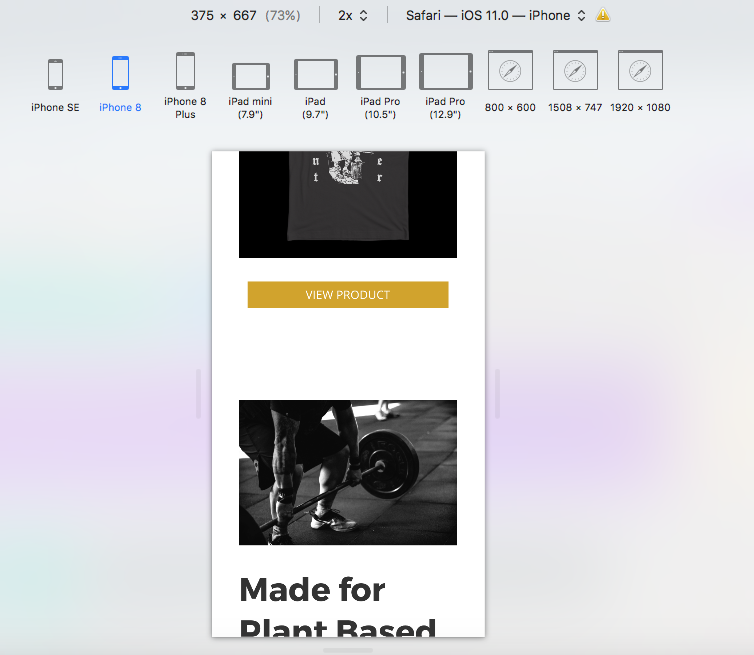 Mobile Audit
Responsive to various screen sizes, 
tablets and iPhones
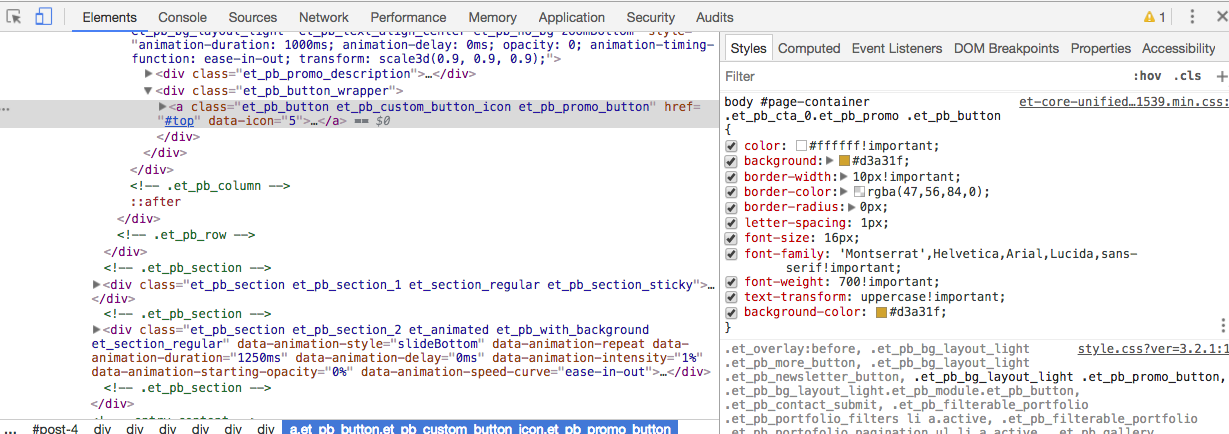 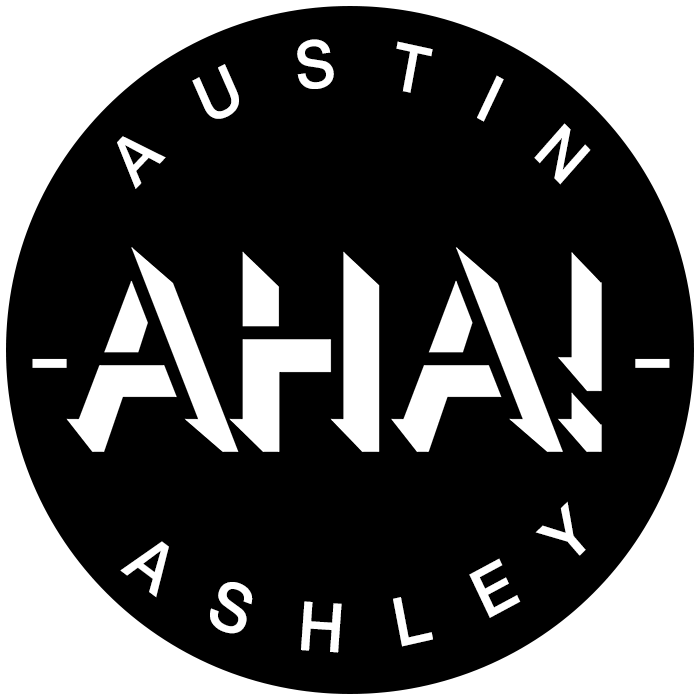 Thanks!